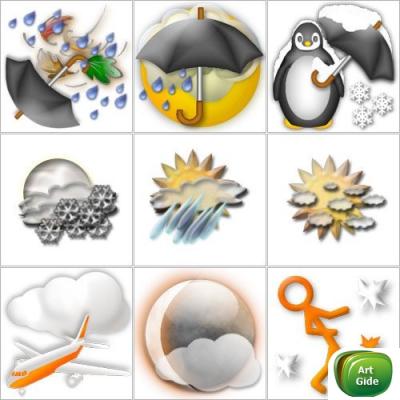 Урок на тему: «Погода»
МОУ Князевская ООШ
Учитель географии – Л. Н. Буянкова
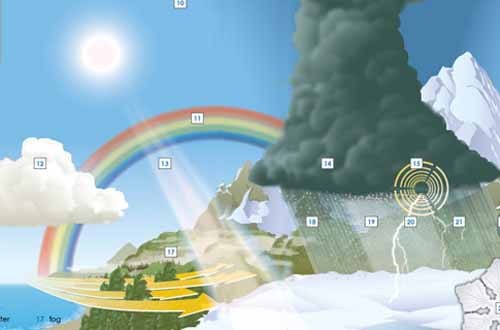 Атмосферные осадки
1.Дайте определение понятия «атмосферные осадки».
2. Какие атмосферные осадки встречаются в природе?
3. Как измеряют количество выпавших осадков?
4.Как измеряют толщину снежного покрова?
5. Как определяют количество выпавших осадков: а) за сутки; б) за месяц; в) за год?
6. От чего зависит количество осадков?
План изучения
Понятие «ПОГОДА».
Изменение погоды.
Предсказание погоды.
Наблюдение за элементами погоды.
1.Понятие «ПОГОДА»
Как вы думаете, что же является существенным для погоды?
По каким данным судят о погоде?
Где эти явления происходят?
Понятие «ПОГОДА»
Погодой называют состояние тропосферы в данном месте за определенный промежуток времени.
2. Изменение погоды.
Воздушные массы – большие объемы воздуха, различающиеся по своим свойствам.
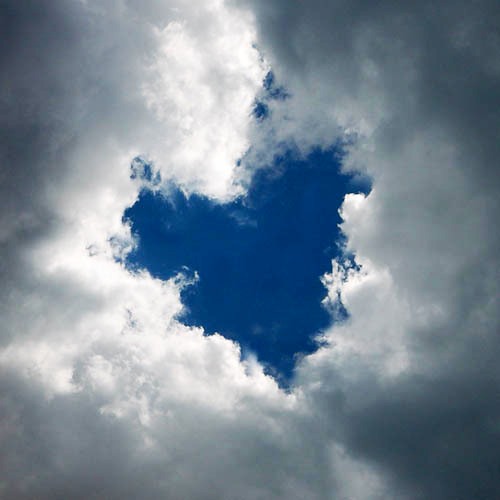 Предсказание погоды
Погода в летние сутки
Элементы погоды
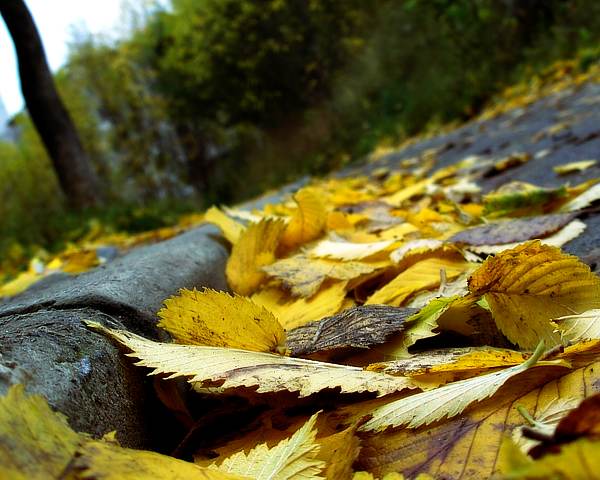 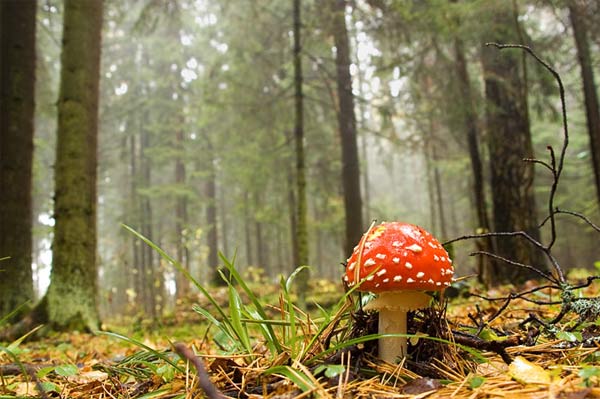 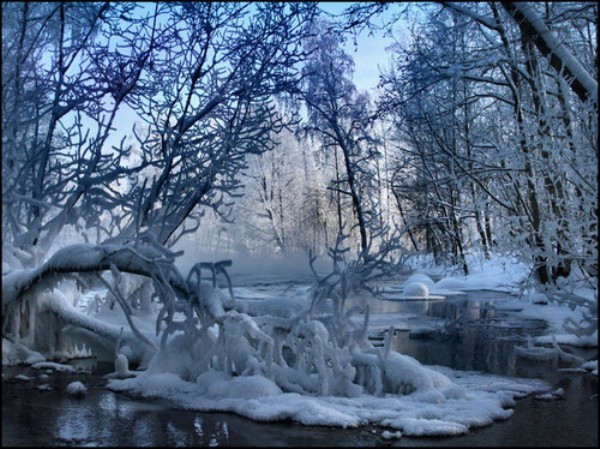 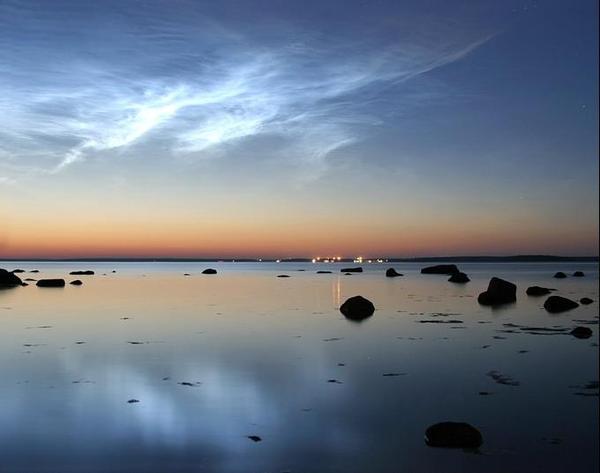